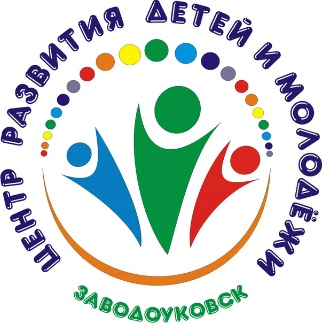 Номинация: 
методическая палитра изобразительных искусств
Методический модуль художественной направленности«Рисование светом»
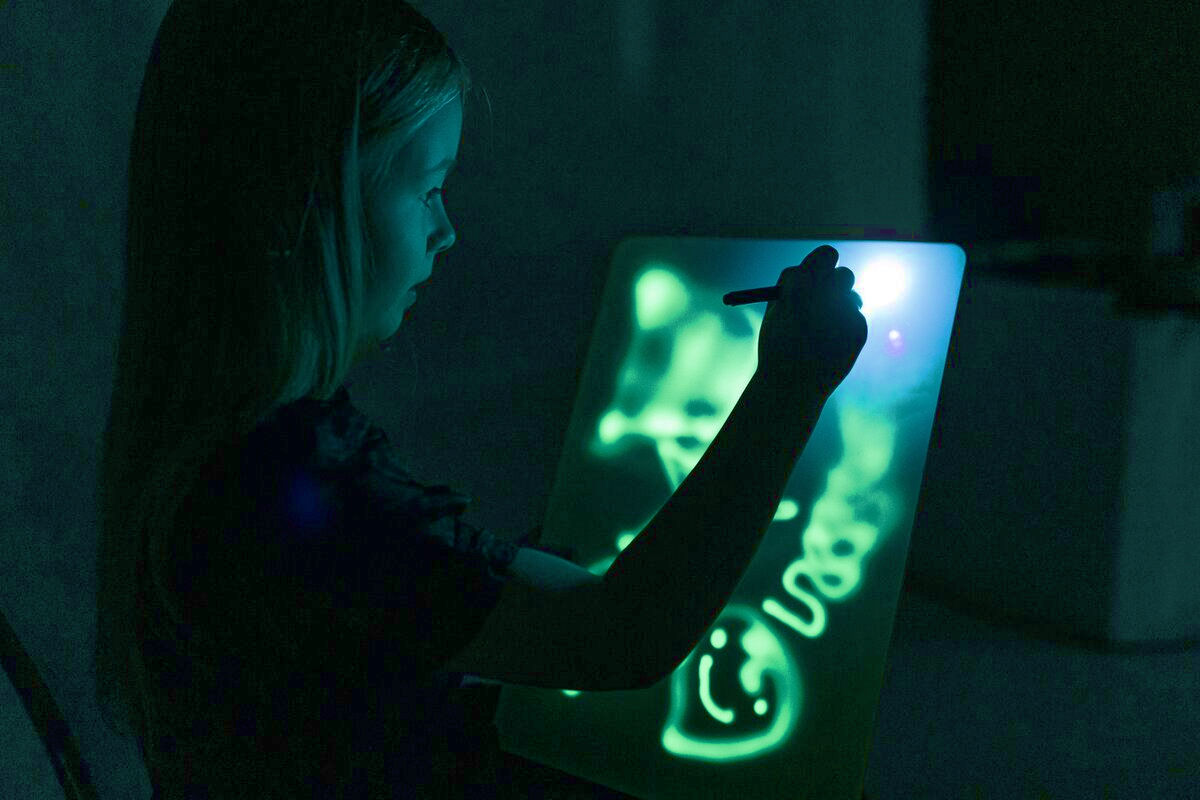 Заводоуковский городской округ, 2024г
Команда разработчиков
Программа «Волшебство красок и света» реализуется с использованием средств социального сертификата дополнительного образования
Технологии, методы и приемы используемые в процессе реализации программы
Раздел программы «Рисование светом» 
на специальном планшете, является новинкой в изобразительном искусстве Заводоуковского городского округа
Методы, применяемые 
при изучении раздела «Рисование светом»
Используемые методы:
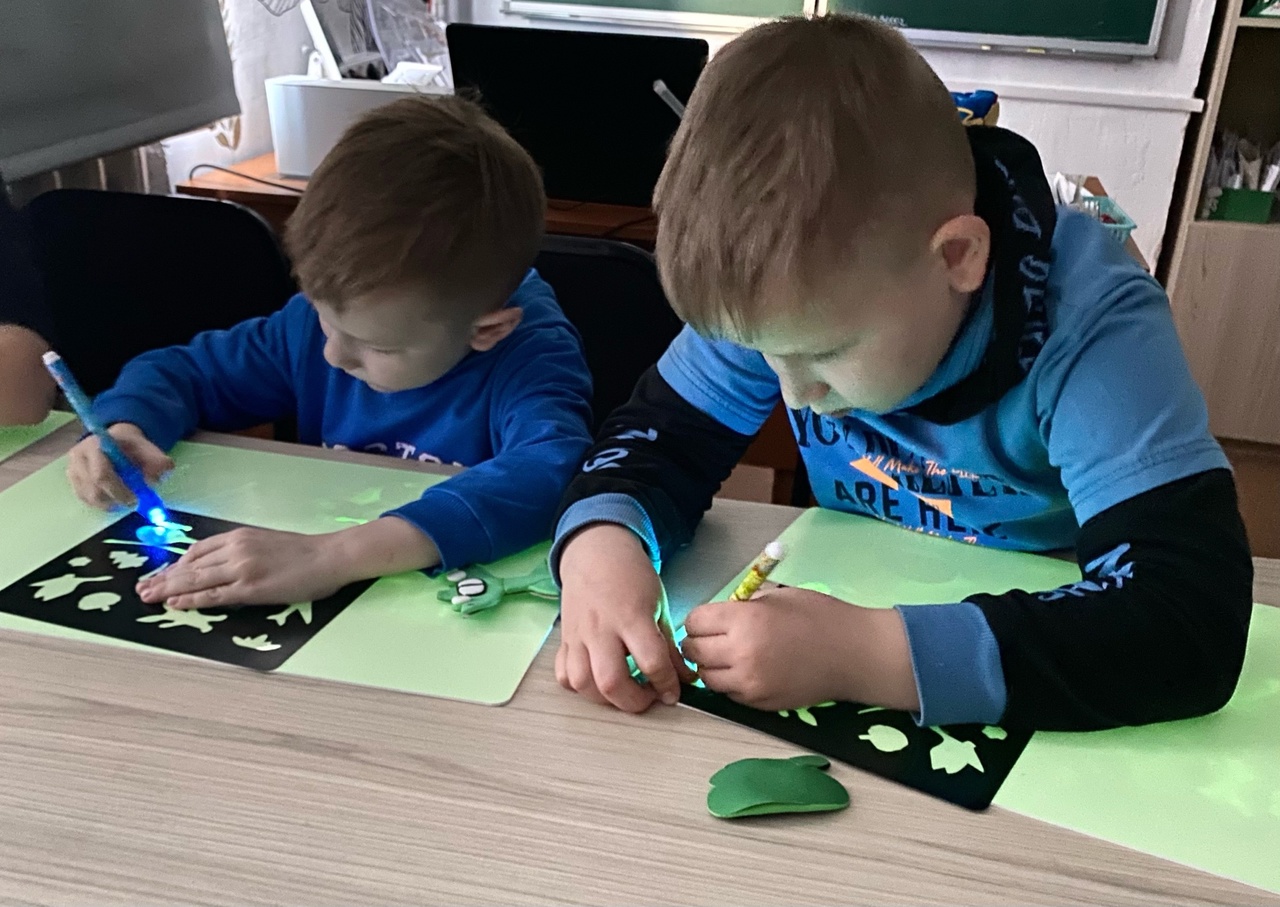 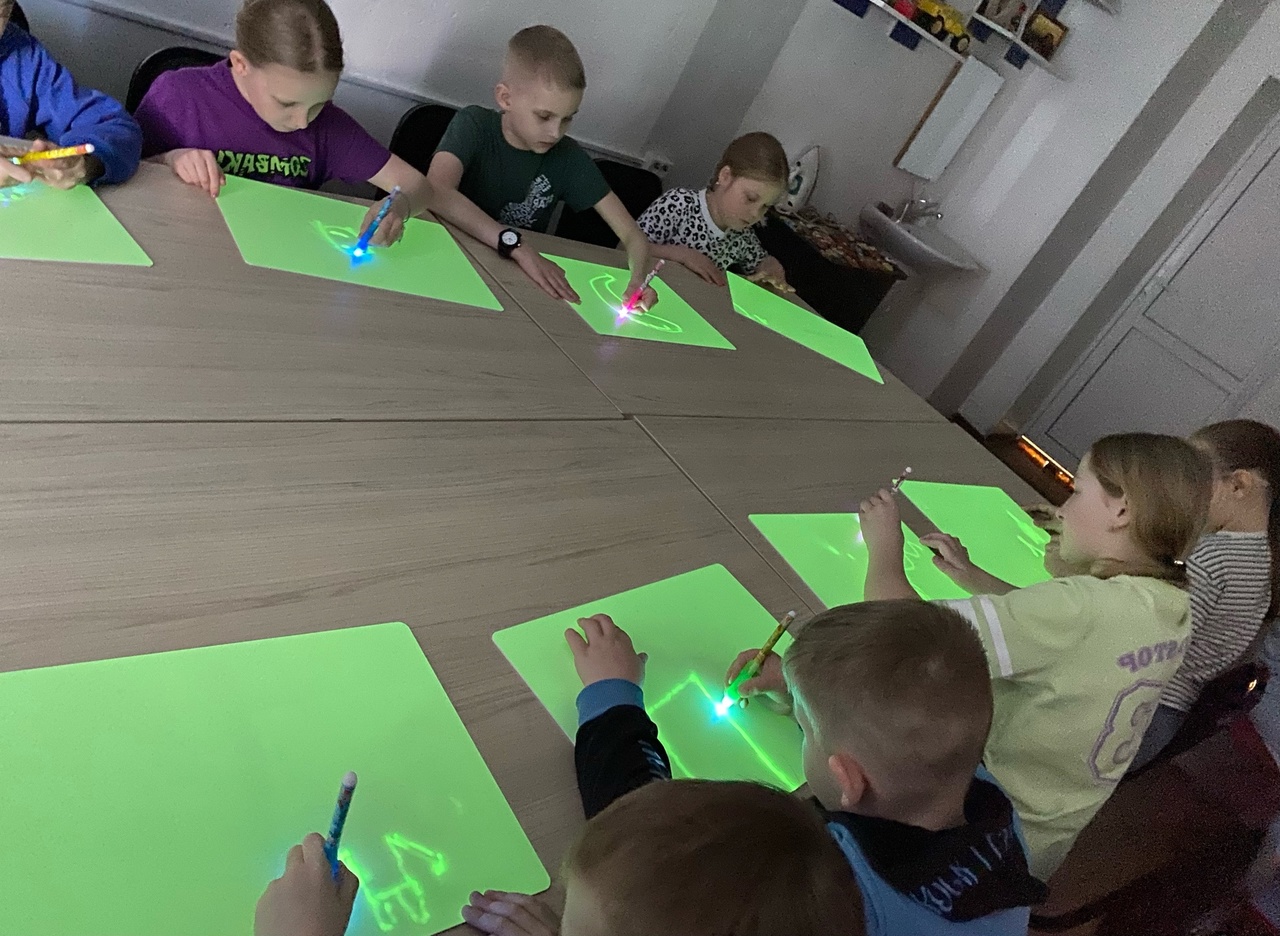 Задачи раздела «Рисование светом»
Планируемые результаты:
Для эффективного достижения планируемых результатов применяются образовательные  технологии
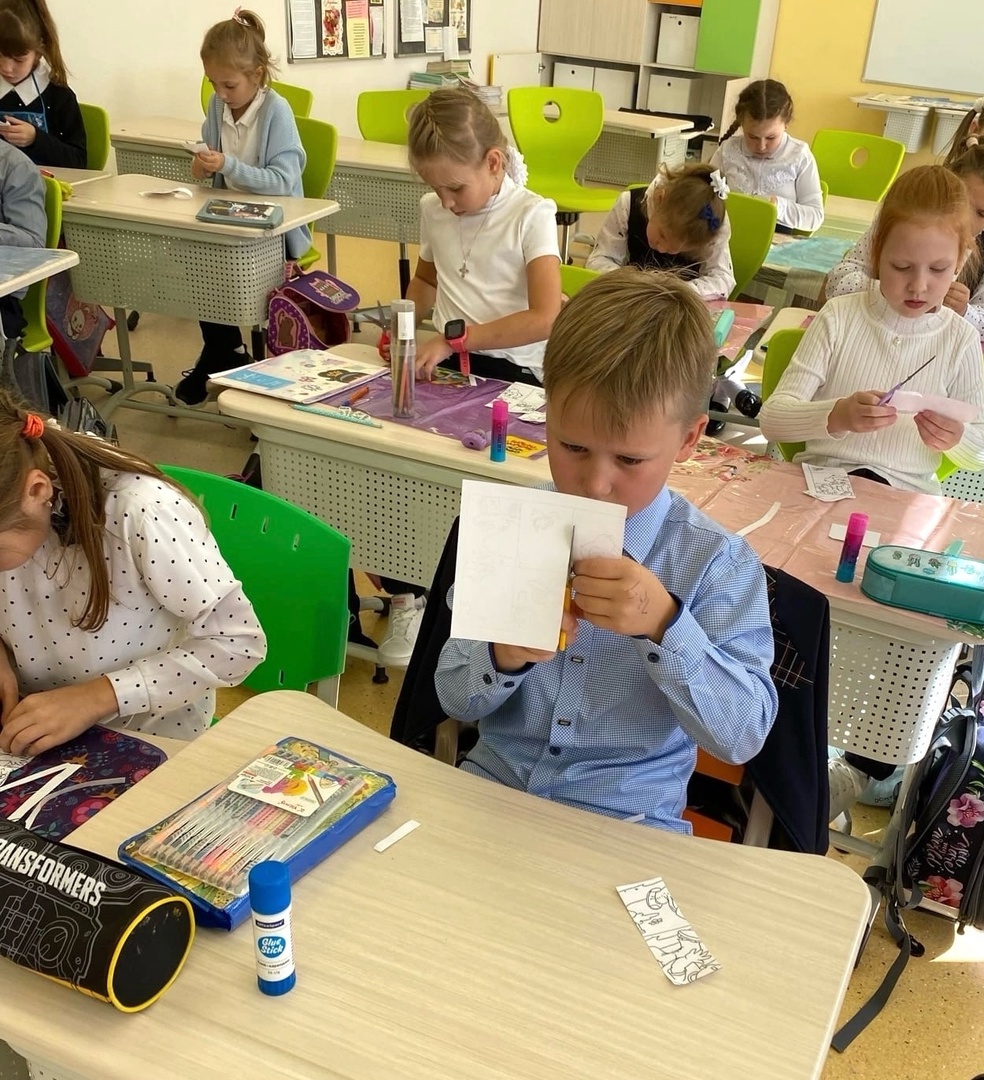 Средства обучения
Технология дифференциации 
и индивидуализации обучения
Технология интегрированного обучения
Технология дистанционного обучения
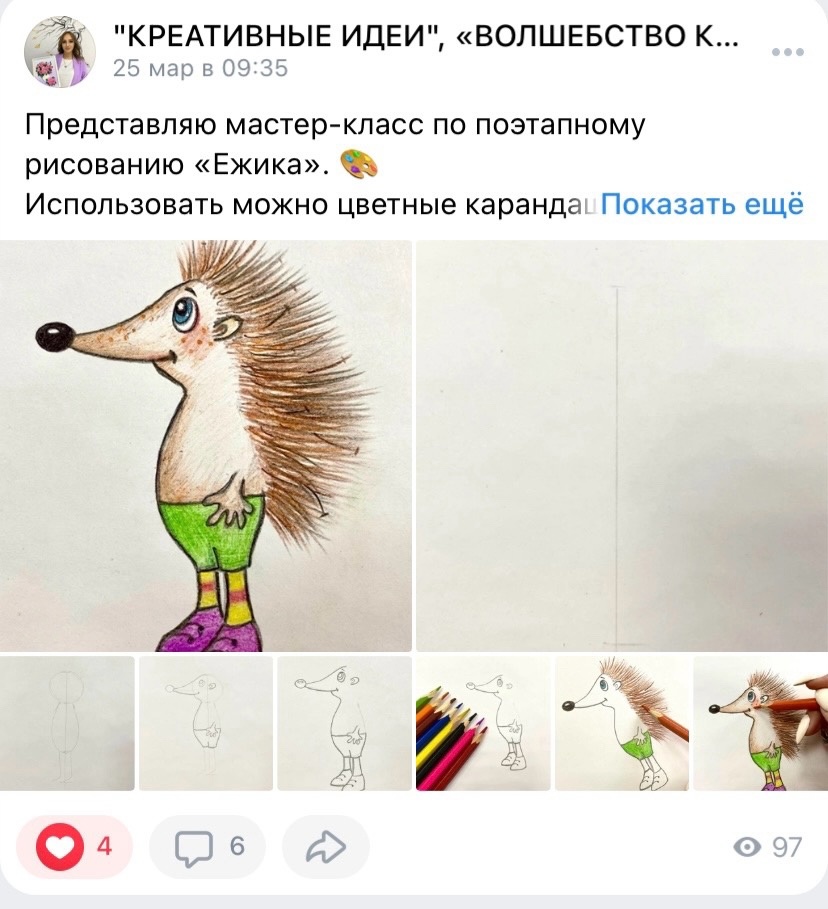 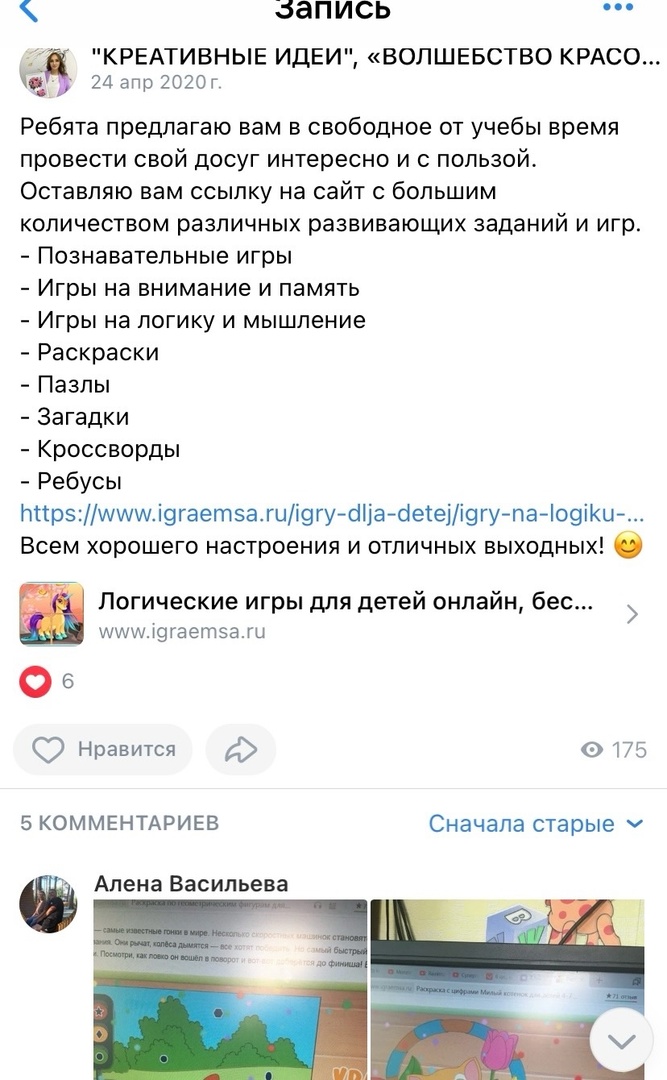 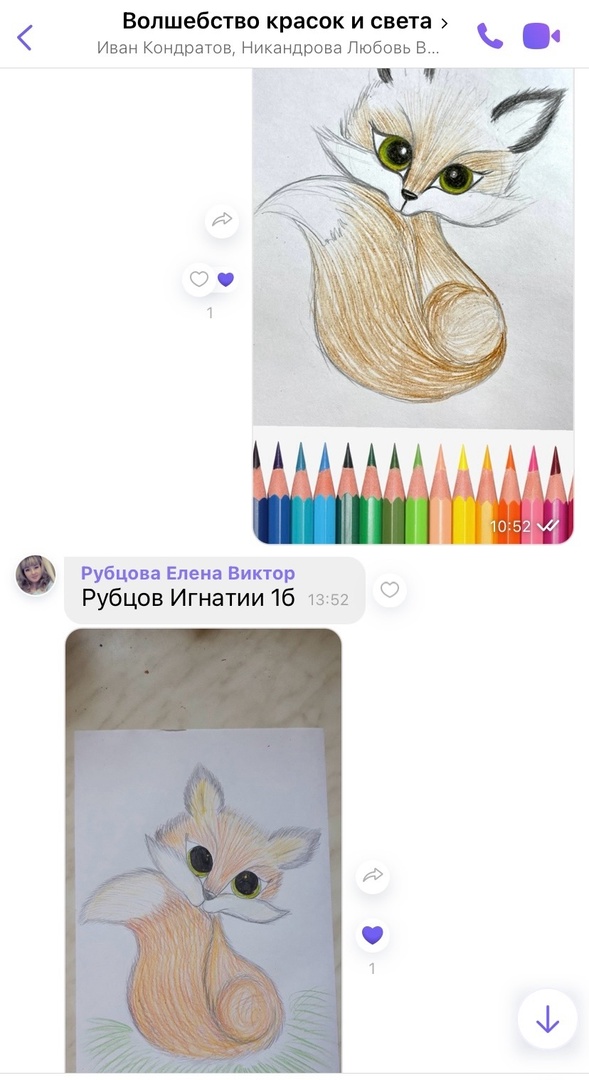 При дистанционной форме обучения, задания по рисованию на световом планшете частично заменяются на фото мастер – классы и творческие работы, так как не у всех ребят имеются личные планшеты для рисования светом.
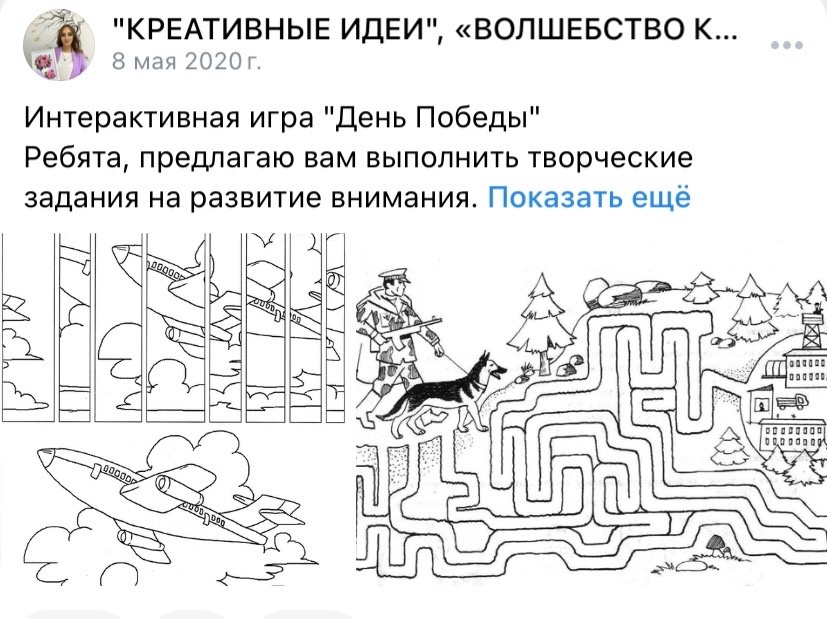 Технология игрофикации
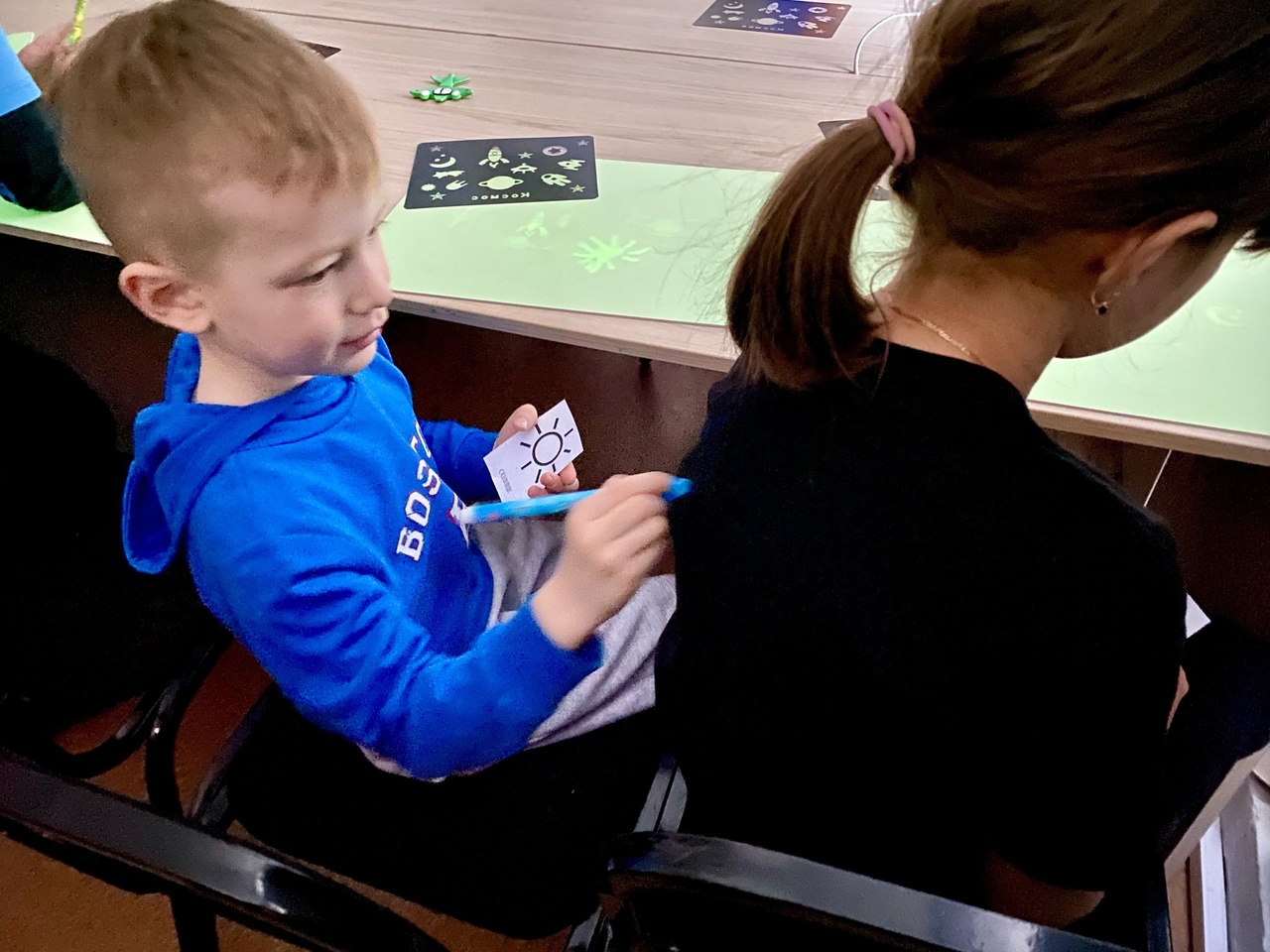 Технология игрофикации
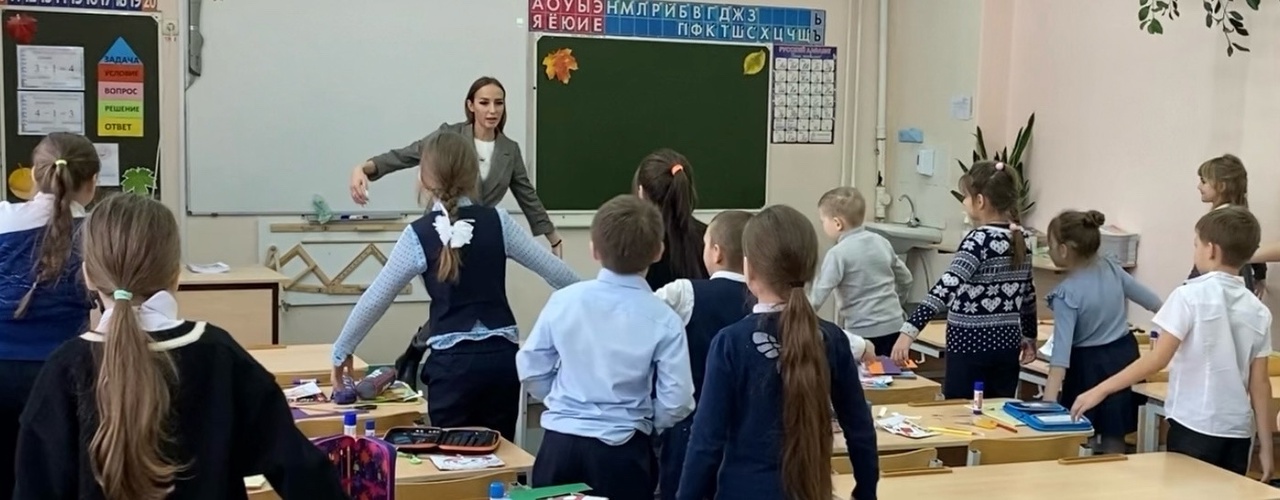 Технология игрофикации
Игры используемые в разделе «Рисование светом»
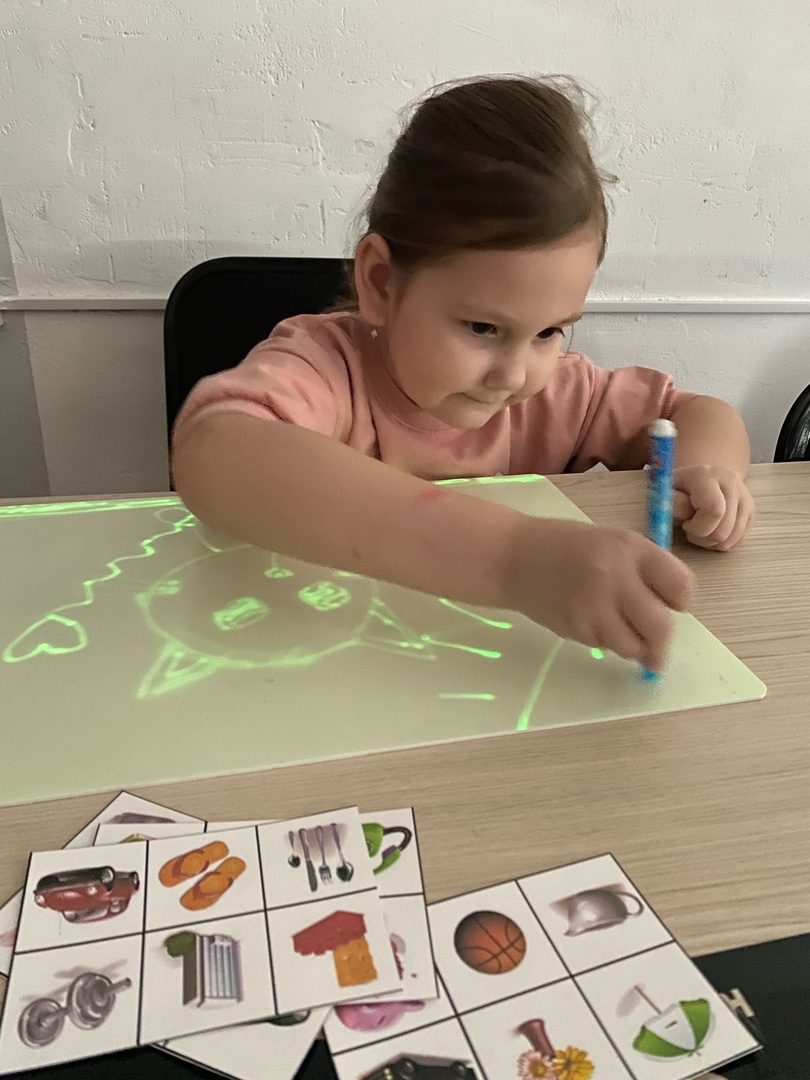 Здоровьесберегающие технологии
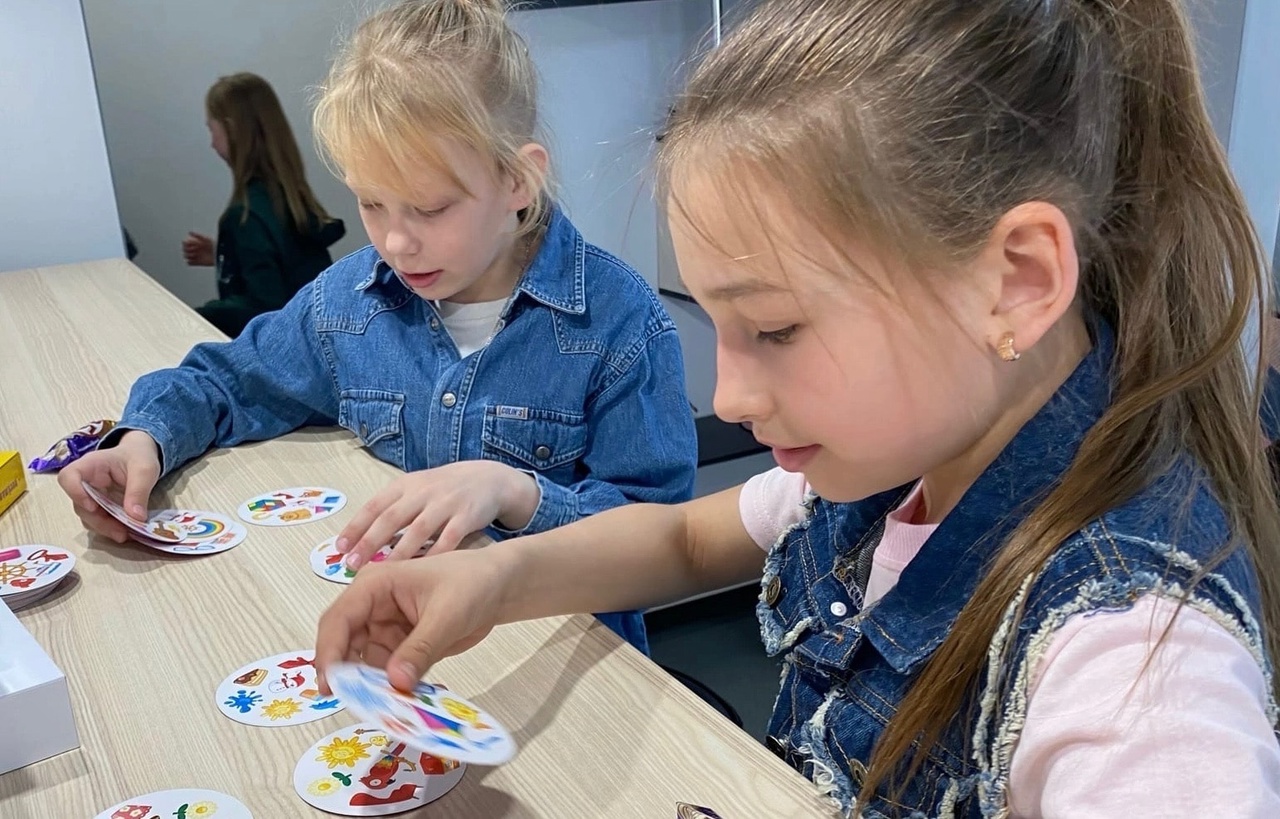 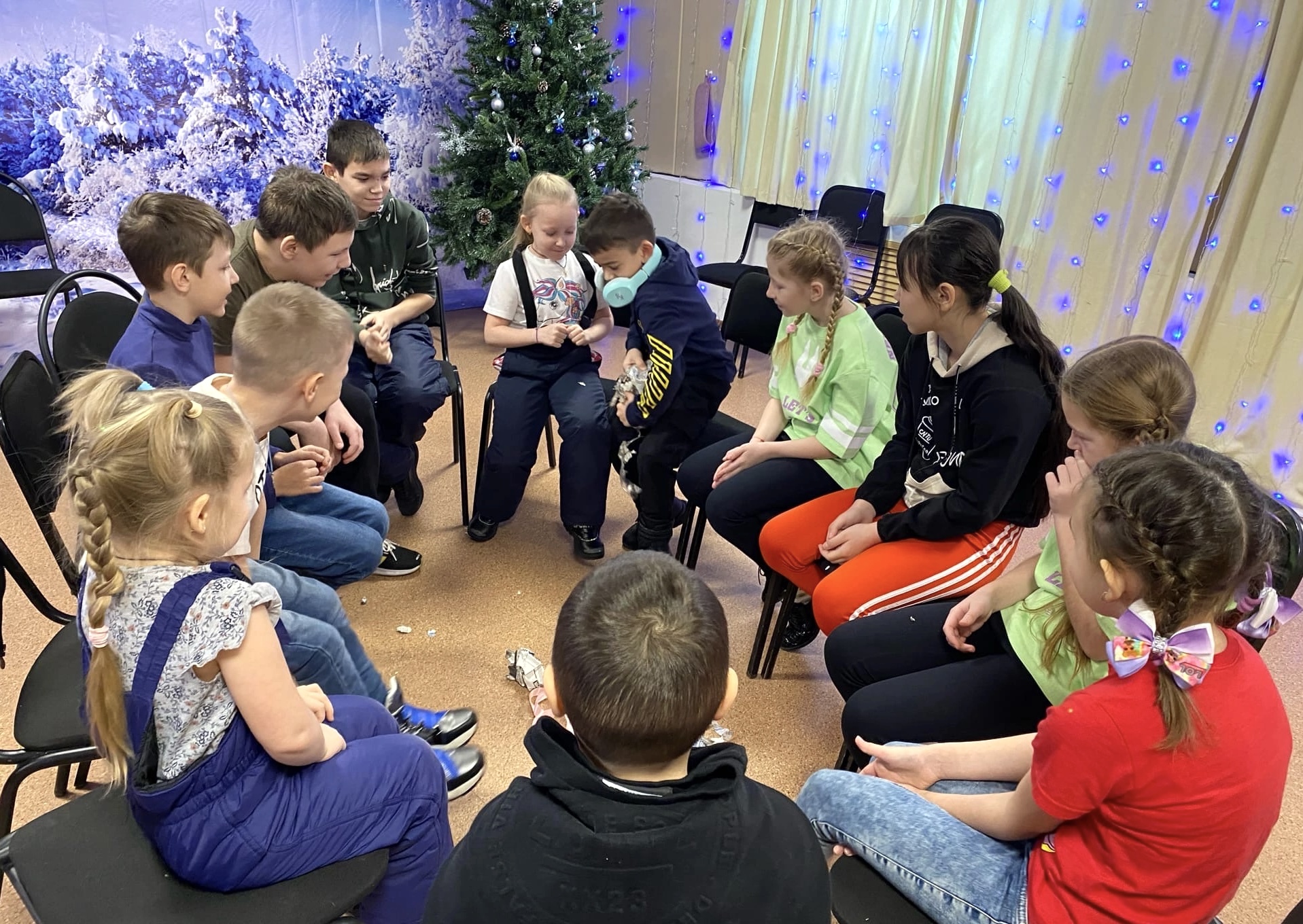 Содержание, приемы и методы обучения рассчитаны на уровень умственного развития и корректируются в зависимости от возрастных особенностей, способностей и запросов ребенка.
Рабочая программа воспитания программы «Волшебство красок и света» включает в себя следующие направления работы:
Средства воспитания
Формы работы с одаренными детьми:
Обучающиеся  - наставники
(одаренные дети):
Формирование и развитие 
творческих способностей учащихся, 
выявление и поддержка талантливых детей и молодежи
Раздел «Рисование светом» предоставляет возможность проявить себя ребятам, осваивающим материал в высоком темпе, имеющим значительные достижения при освоения программы, лидерские качества, высокие предметные, метапредметные и личностные результаты, в качестве обучающегося – наставника.
Решается проблема его творческого роста и самоутверждения талантливых детей
Дополнительно консультируют отстающих
Преимущественно самостоятельная работа обучающегося
Передают навыки и знания юным талантам
Привлечение к самоуправлению
Оказывают помощь педагогу при организации работы
Дополнительные индивидуальные или групповые занятия
Оказывают мотивирующее влияние на других обучающихся
Конкурсы различных уровней
Воспитание культуры чувств: 
отношение к человеку, природе, обществу
Посредством интегрированного подхода по формированию  ценностной картины мира и любви к природе, Родине, у ребят развиваются следующие стороны личности:
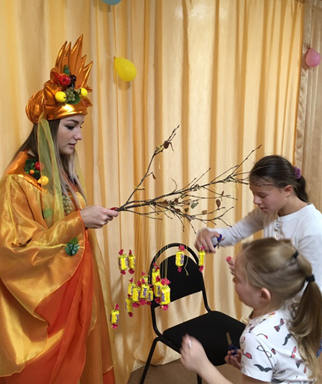 Духовно-нравственное, гражданско-патриотическое воспитание, возрождения семейных ценностей, формирования общей культуры обучающихся, профилактика экстремизма и радикализма в молодежной среде
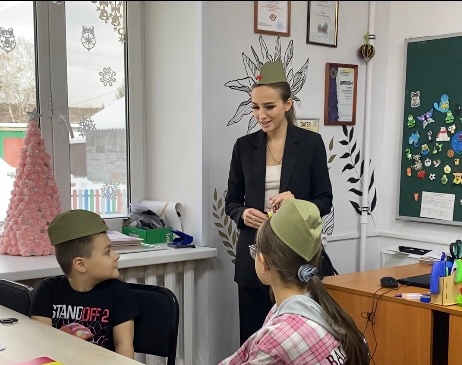 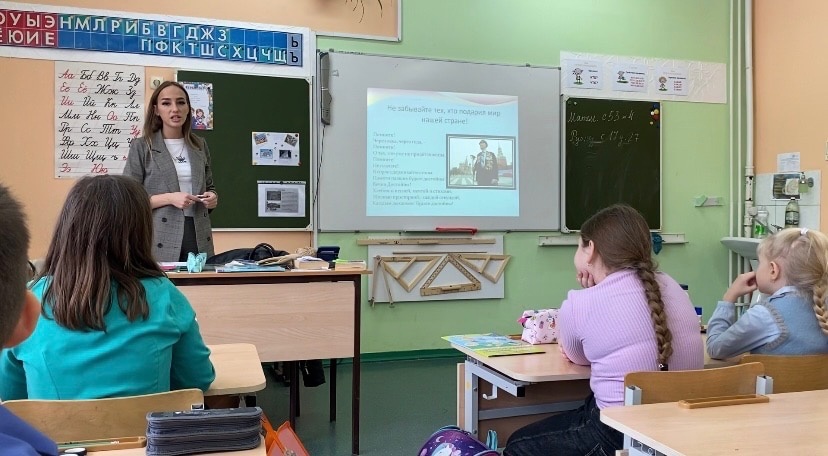 Оценочные средства
Протокол текущей и промежуточной аттестации обучающихся
Ф.И.О. педагога_______________
Форма проведения: творческое задание, беседа, чайнворд, практическая работа
Дата проведения_______________
Показатели критериев определяются уровнем: 
высокий (В) - 5-4 балла; средний (С) -3 балла; низкий (Н) - 2 балла
Творческое задание «Круговорот»
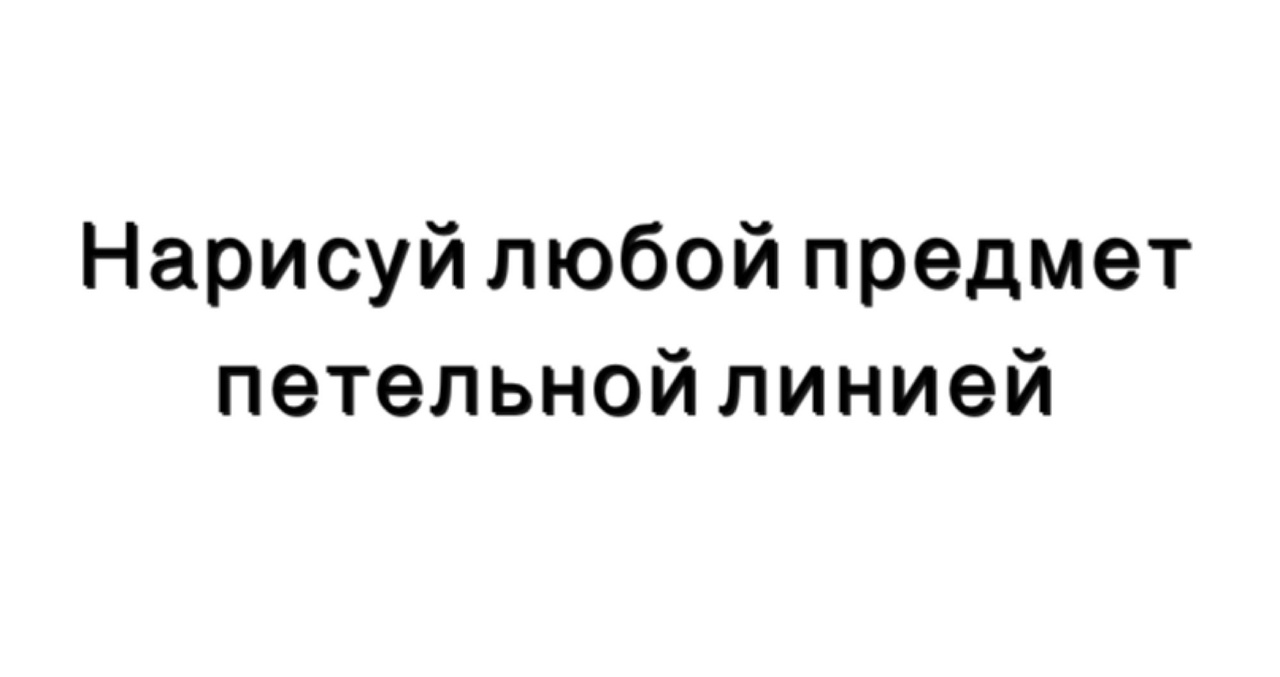 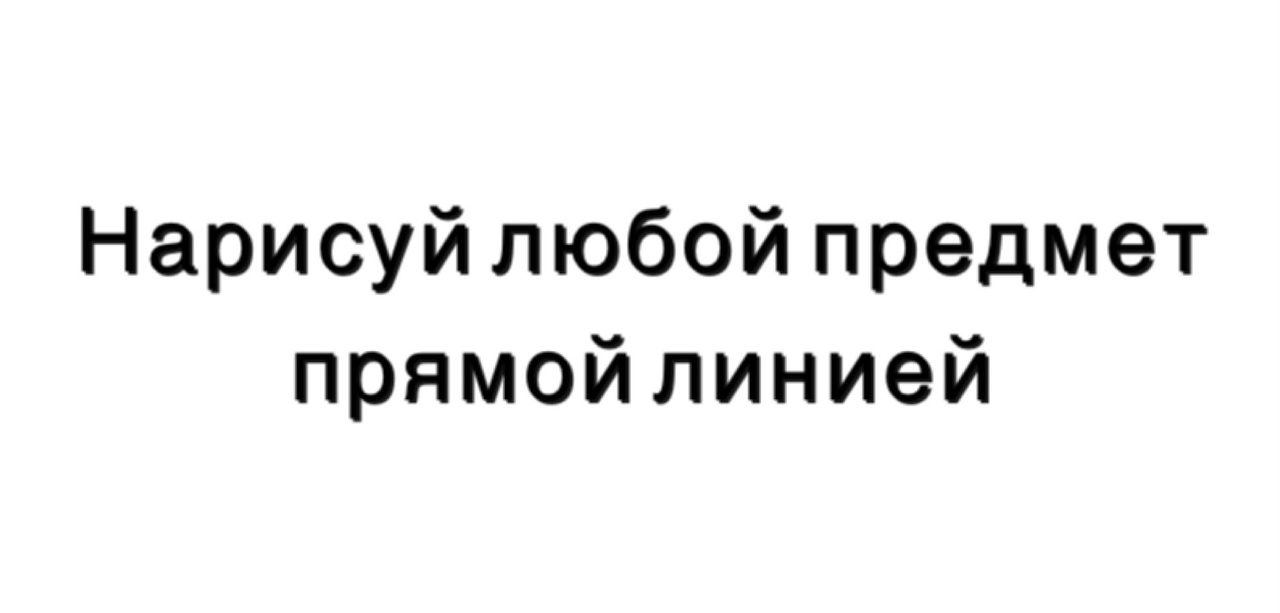 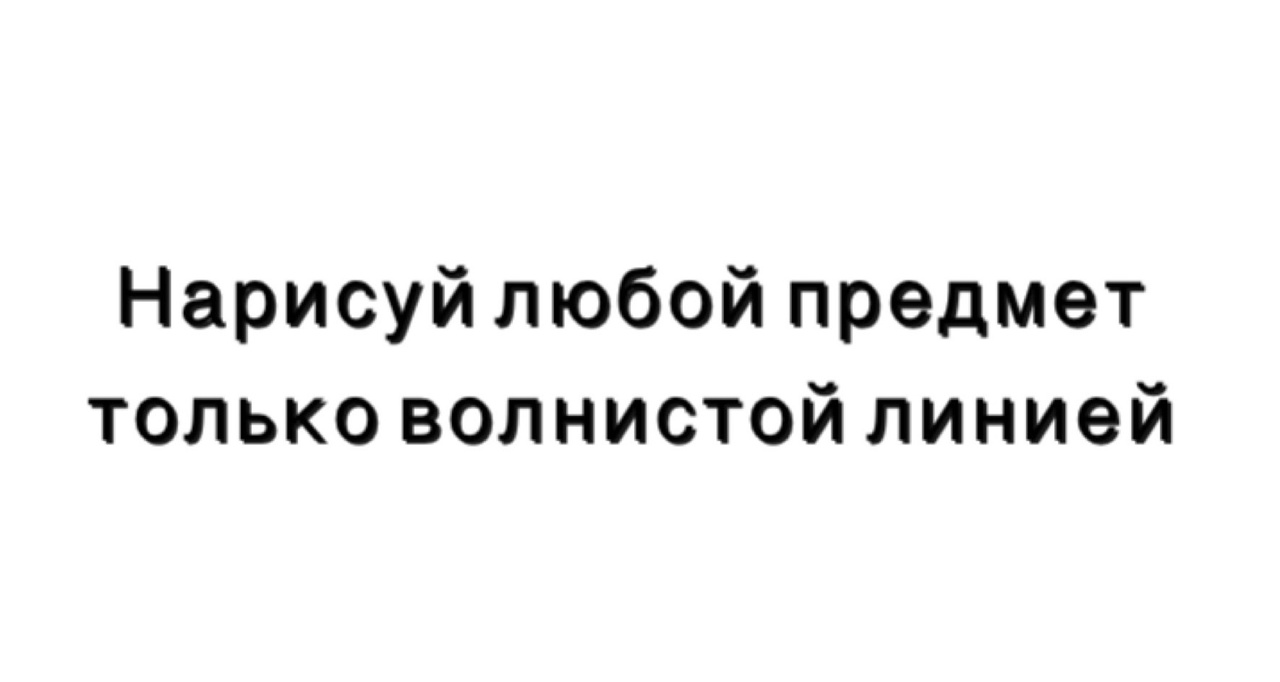 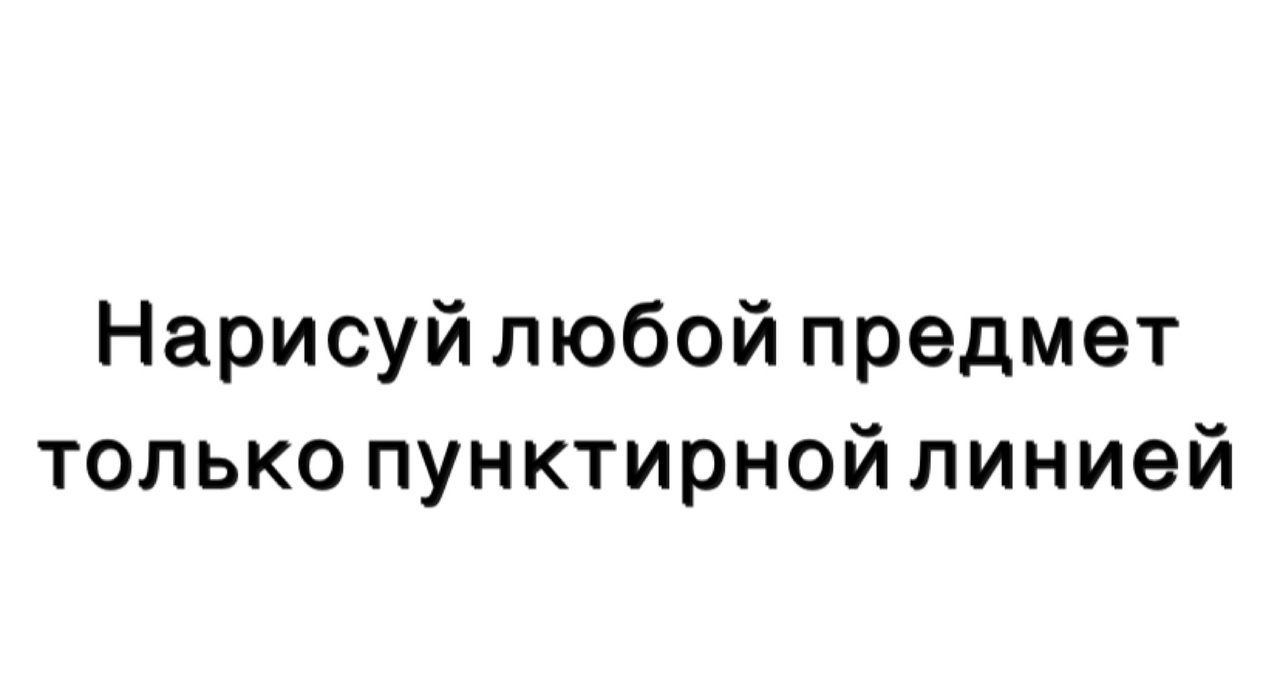 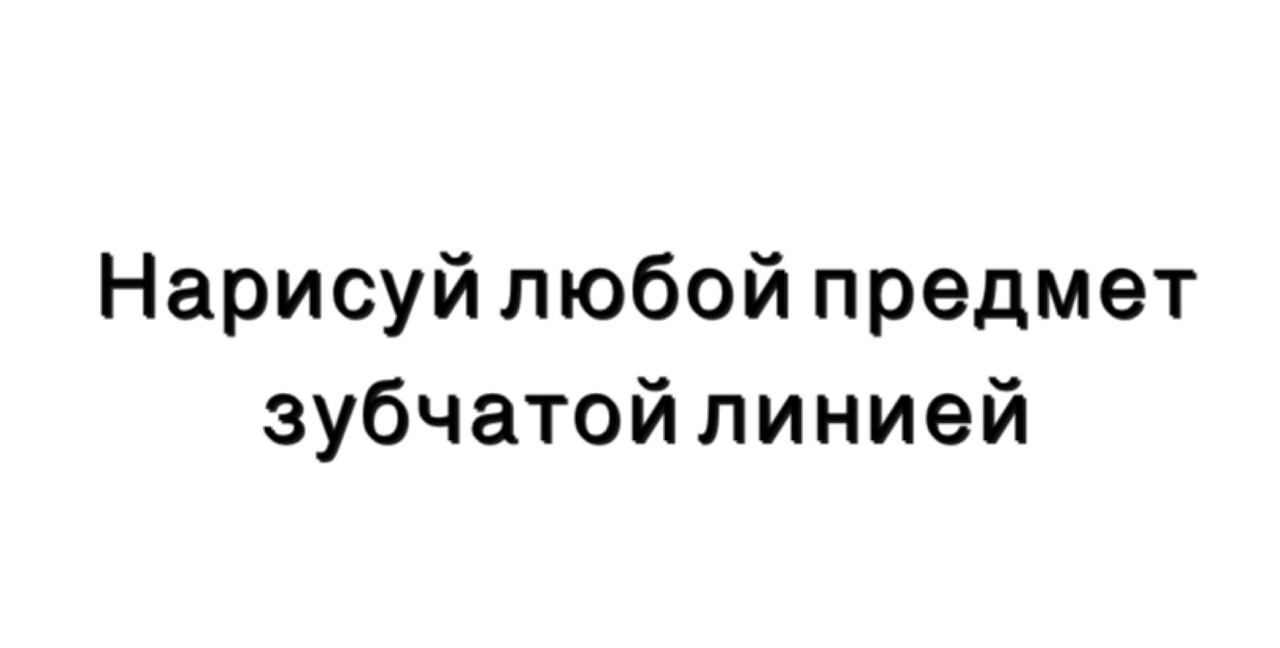 Беседа по разделу «Рисование светом»
Чайнворд по теме «Изобразительное искусство» 
с использованием светового планшета 
Закрепление терминов
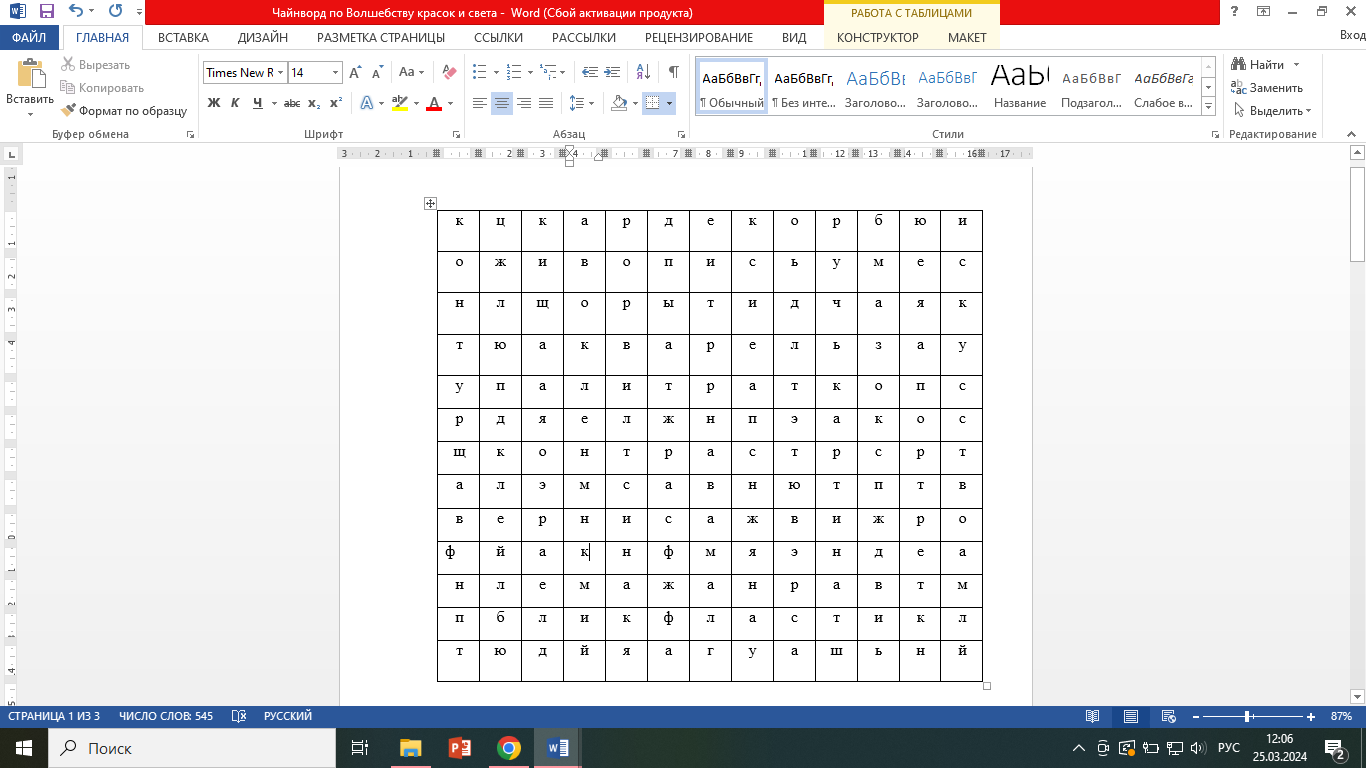 Примеры
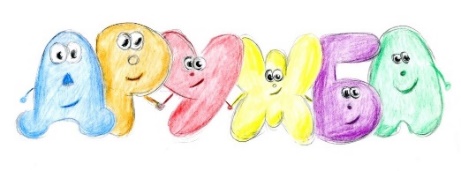 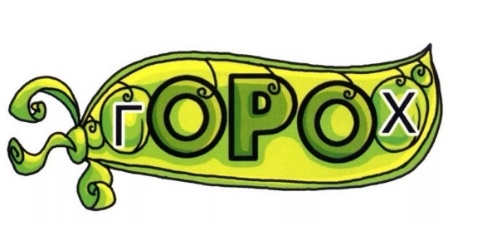 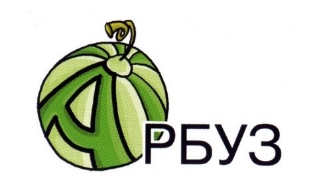 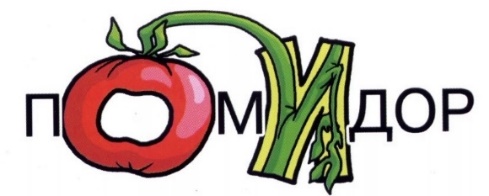 Практическая работа
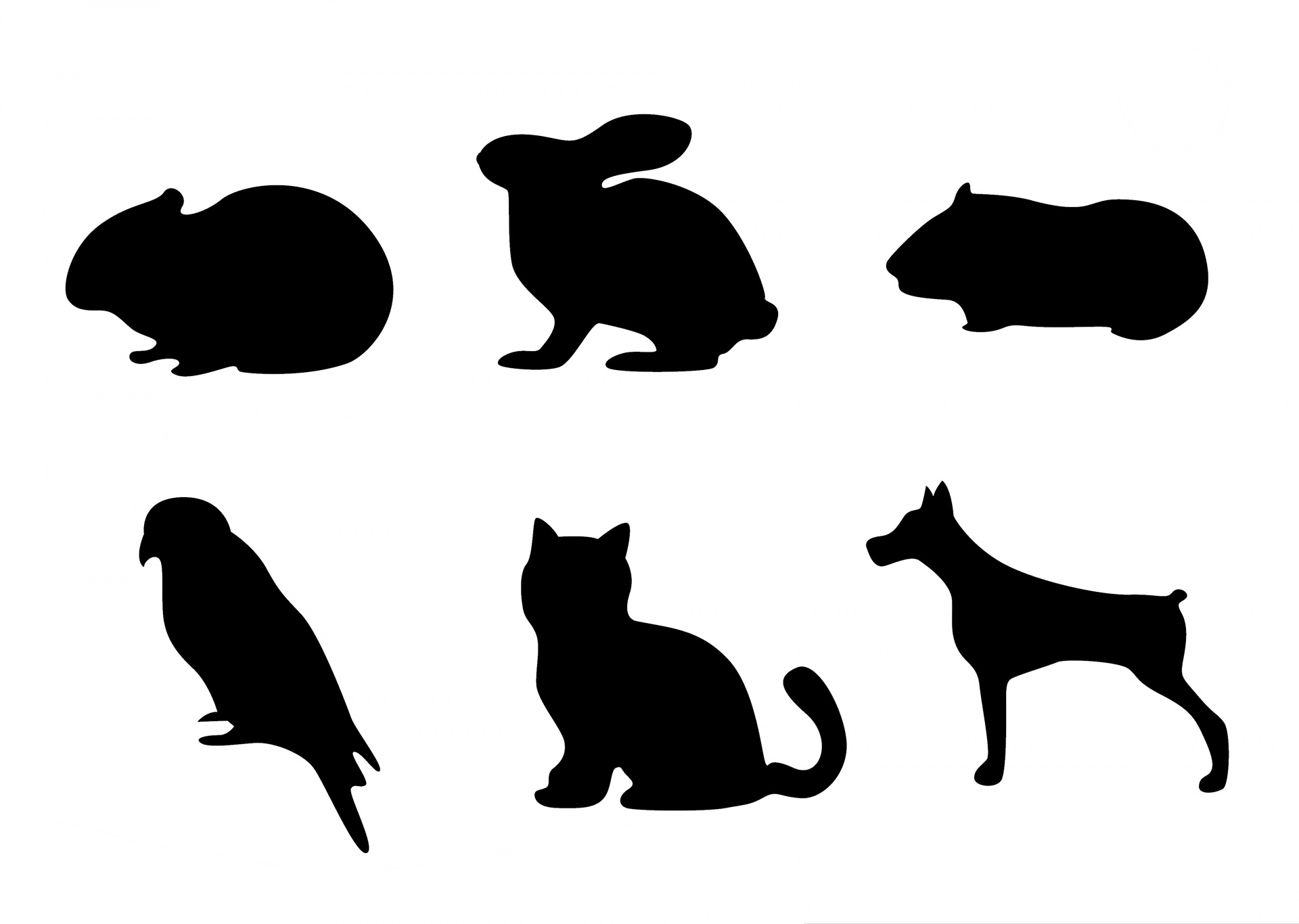 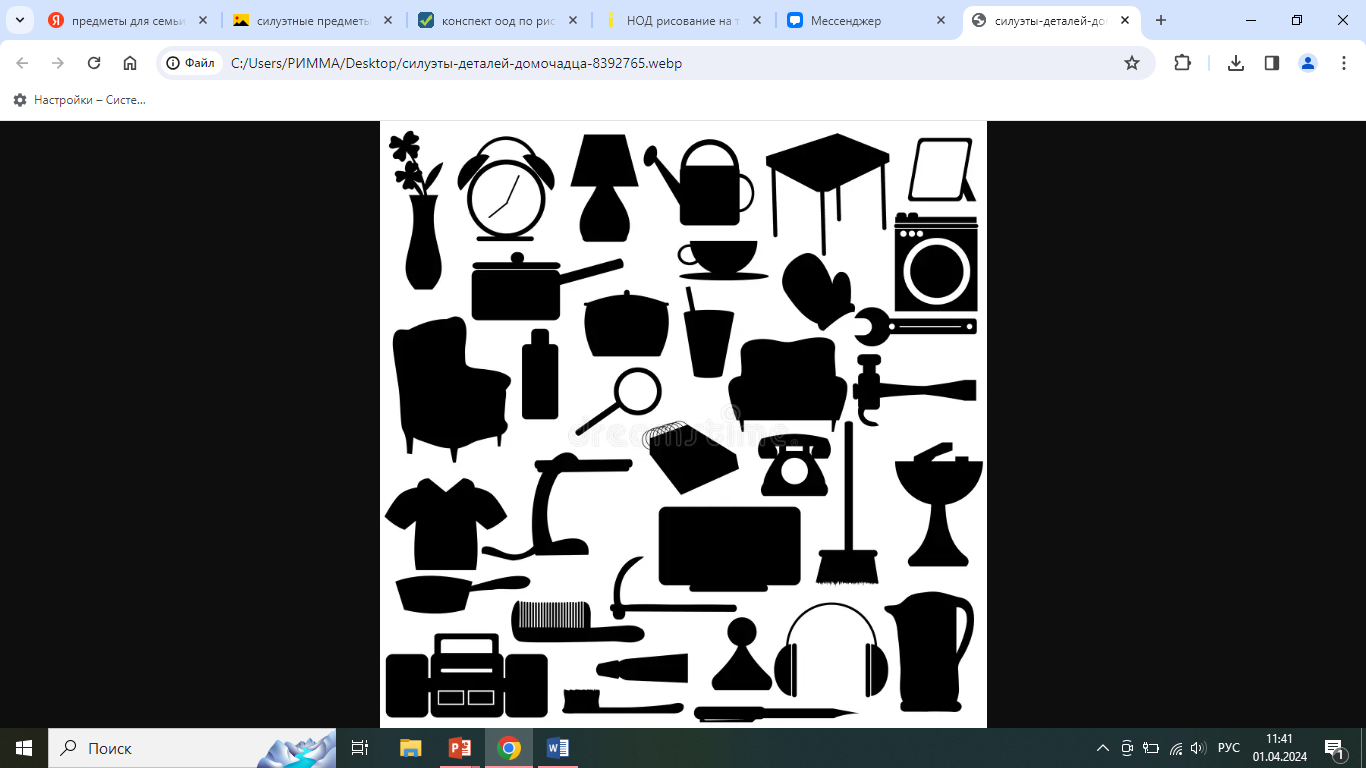 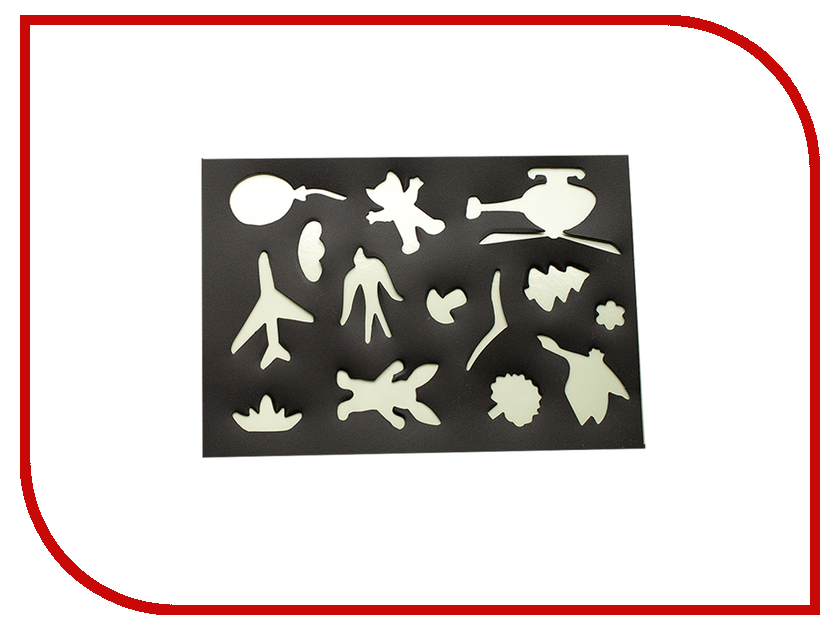 Такая динамика была достигнута и сохранена благодаря использованию на занятиях современных педагогических технологий, организации активной деятельности обучающихся.
https://crdim.ru/
https://vk.com/club102818372
Контактная информация
Список используемых источников
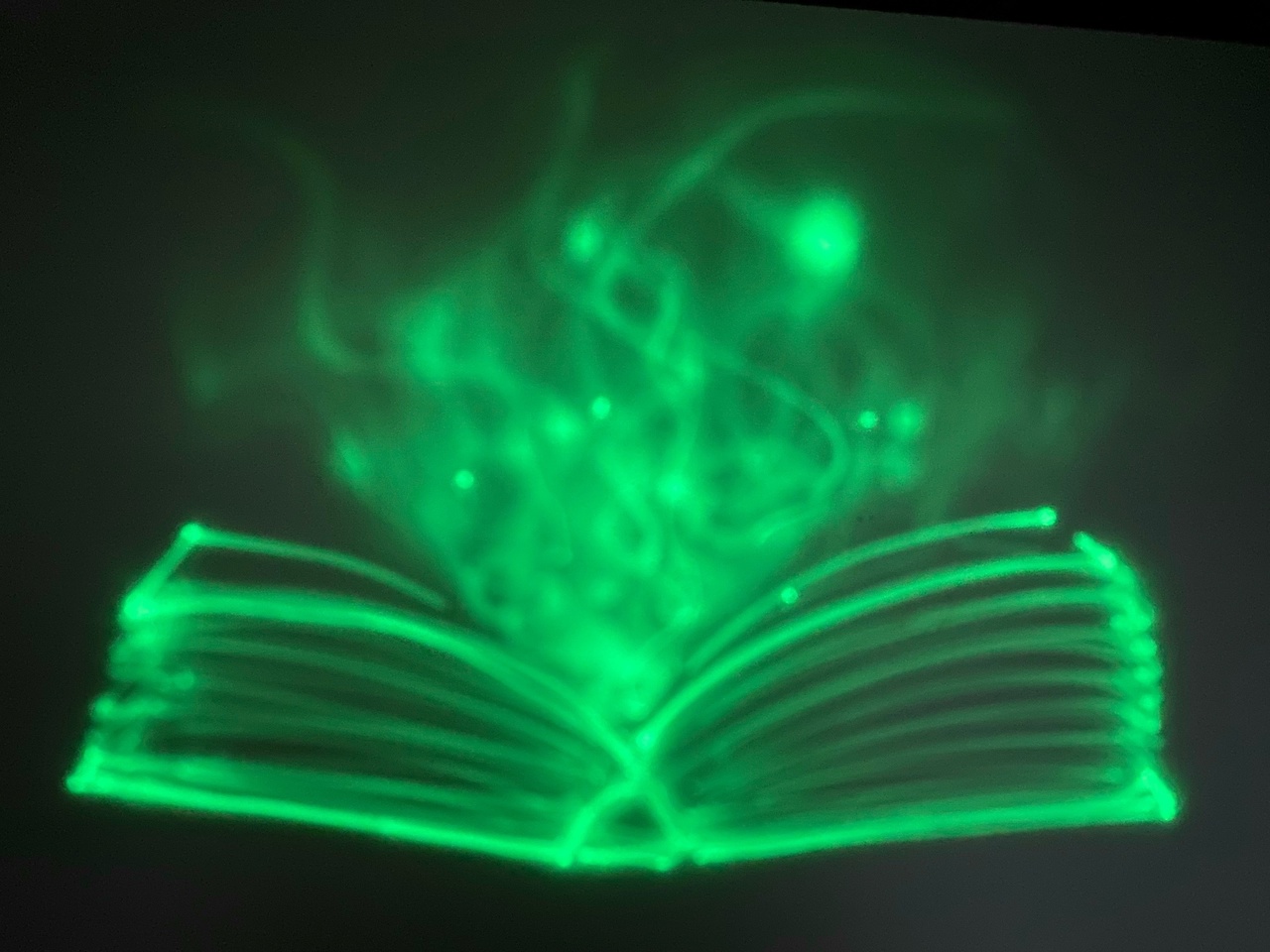 Интернет-ресурсы:
https://infourok.ru/risovanie-svetom-novyj-vid-tvorchestva-5647962.html
https://infourok.ru/magazin-materialov?searchQuery=%D0%98%D0%B7%D0%BE&categoryIds=2&ysclid=luftgv20j5613056641&sortType=popular
https://studfile.net/preview/2548381/page:40/
Создание картин – это поиск необычайного в обыкновенном…
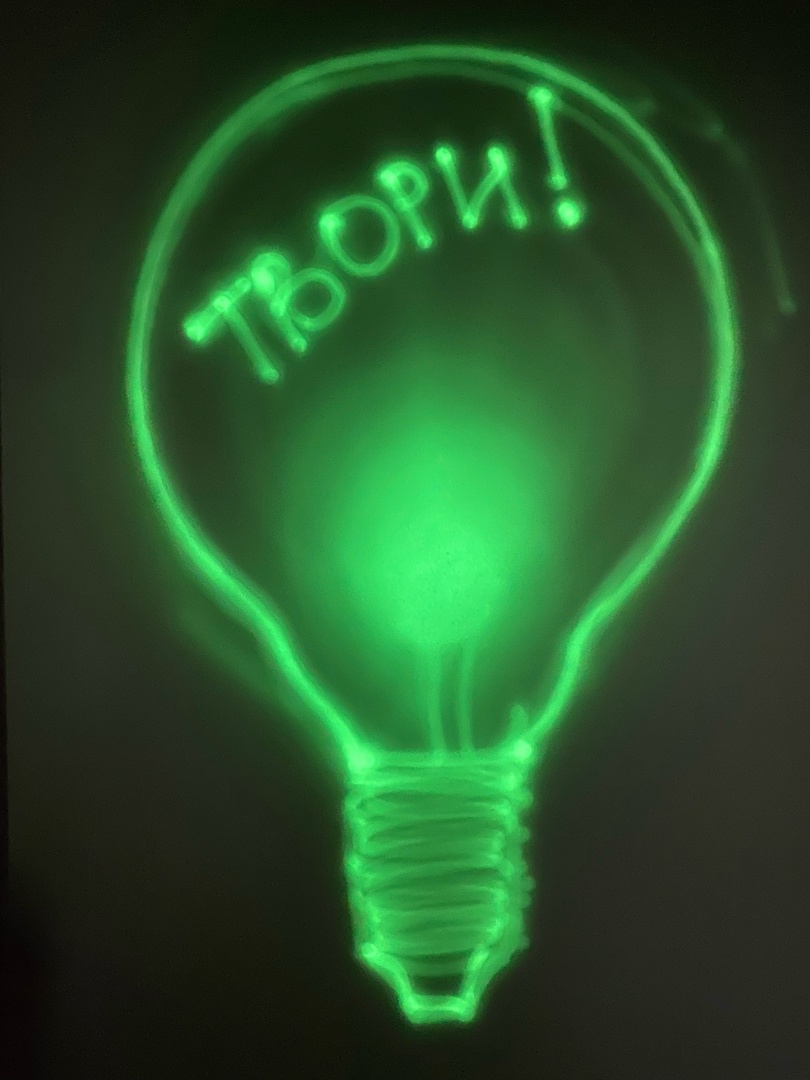 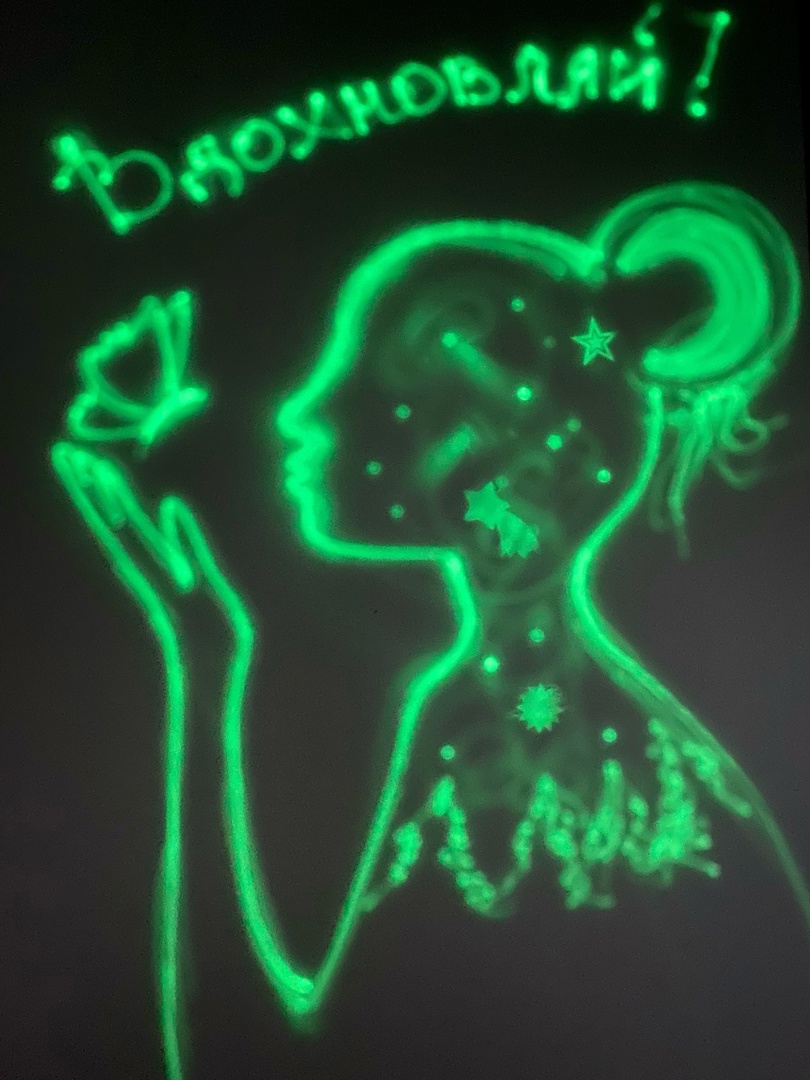 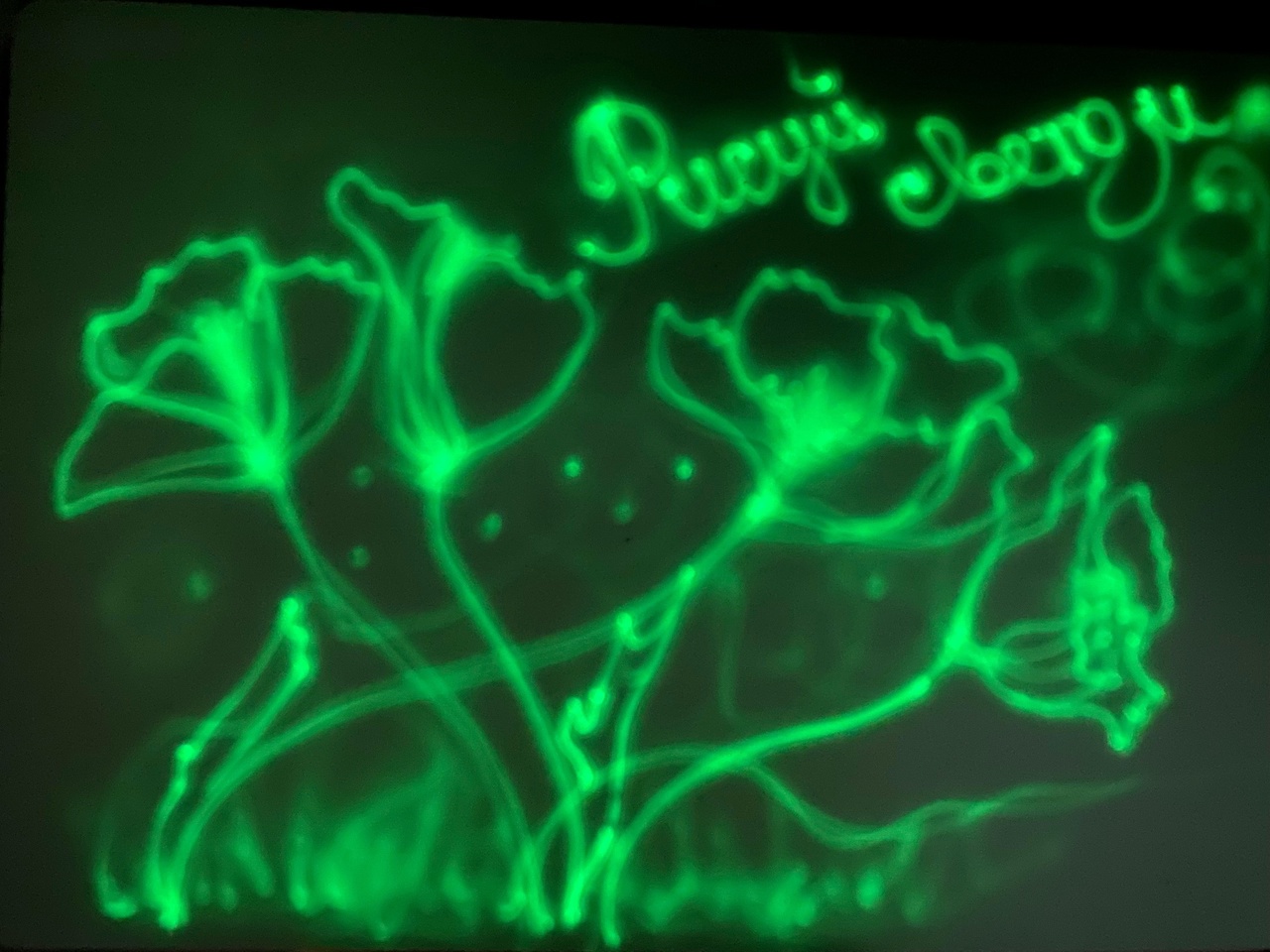